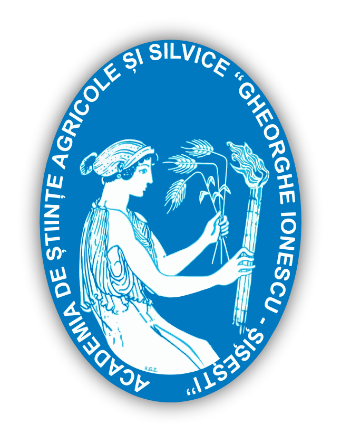 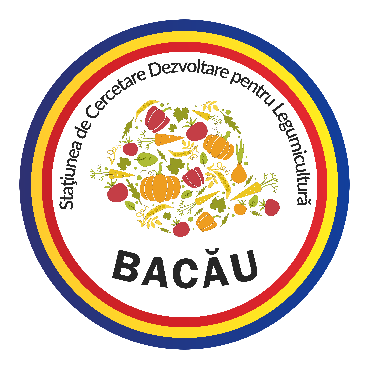 ACADEMIA DE ȘTIINȚE AGRICOLE ȘI SILVICE 
“GHEORGHE IONESCU ȘIȘEȘTI”
STAȚIUNEA DE CERCETARE-DEZVOLTARE PENTRU LEGUMICULTURĂ BACĂU
EVALUAREA IMPACTULUI SCHIMBĂRILOR CLIMATICE ASUPRA POPULAȚIILOR ȘI PAGUBELOR PROVOCATE DE PRINCIPALII DĂUNĂTORI AI FASOLEI: O TRECERE ÎN REVISTĂ A LITERATURII DE SPECIALITATE
Autori: Iosob Gabriel-Alin1, Cristrea Tina Oana1, Creola Brezeanu1, Silvica Ambarus1, Mariana Calara1
 1Vegetable Research and Development Station Bacau, Calea Bârladului street, no. 220, Bacau, Romania; e-mail: iosob.gabriel@gmail.com
REZUMAT
Această lucrare prezintă modul în care schimbările climatice afectează populațiile de dăunători și daunele rezultate în culturile de fasole. A fost utilizat o strategie de căutare sistematică în bazele de date academice și în Google Scholar folosind cuvinte-cheie precum "schimbări climatice", "fasole comună", "dăunător". Lucrarea evidențiază modul în care schimbările de temperatură și precipitațiile pot afecta abundența, distribuția și fenologia dăunătorilor. De asemenea, lucrarea prezintă strategii de gestionare a dăunătorilor în culturile de fasole în condițiile schimbărilor climatice, punând accentul pe abordări durabile și ecologice. 
În concluzie, articolul evidențiază nevoia urgentă de strategii care să răspundă consecințelor pe care le au schimbările climatice asupra culturii de fasole, în special cu privire la aspectele legate de dăunători.
REZULTATE ȘI DISCUȚII
Tabel 1. Impactul a cinci dăunători comuni (păduchele negru al fasolei, tripsul californian, musculița albă de seră, păianjenul/acarianul roșu comun și omida fructelor) asupra plantelor de fasole în contextul schimbărilor climatice.
CONCLUZII
Înțelegerea conexiunilor complexe dintre factorii climatici și dinamica dăunătorilor este esențială pentru dezvoltarea unor strategii eficiente de gestionare a dăunătorilor. Sunt necesare soiuri rezistente, agenți de control biologic și practici inteligente din punct de vedere climatic pentru a controla provocările generate de condițiile de mediu în schimbare.
Această lucrare face apel la dezvoltarea de soiuri rezistente la schimbările climatice și la implementarea unor sisteme de cultură avansate pentru a asigura o producție durabilă.
Abordarea provocărilor legate de schimbările climatice asupra culturii de fasole necesită o combinație de soluții tehnologice, de investiții și de reglementări politice la nivel local și mondial.
BIBLIOGRAFIE
Alizamani, T, A Fazeli, and M Mirab-balou. 2022. “Evaluation of Resistance of Bean Cultivars to Greenhouse Whitefly, Trialeurodes Vaporariorum Westwood under Greenhouse Conditions.” Plant Pests Research 11 (4): 39–49.
Călin, Maria, Tina Oana Cristea, Silvica Ambarus, Creola Brezeanu, Petre Marian Brezeanu, Maria Prisecaru, and George Florin Şova. 2012. “STUDY ON ATTACKS OF TOMATO FRUITWORM (HELICOVERPA ARMIGERA HÜBNER) IN VEGETABLE PLANTS.” Scientific Studies & Research. Series Biology/Studii Si Cercetari Stiintifice. Seria Biologie 21 (2).
Etana, Daba. 2022. “Major Insect Pests and Diseases in Common Bean (Phaseolus Vulgaris L.) Production in Ethiopia.” Frontiers 2 (2): 79–87.
Gamal, Enas, Ahmed Salman, and Mohamed AA Abdel-Rahman. 2022. “Impact of Hymenopterous Parasitoids (Hymenoptera: Aphidiidae) Attacking the Cowpea Aphid, Aphis Craccivora Koch (Homoptera: Aphididae) Infesting Broad Bean Plants at Assiut Governorate.” Journal of Sohag Agriscience (JSAS) 7 (1): 9–17.
Fite, Tarekegn, and Tadele Tefera. 2022. “The Cotton Bollworm (Helicoverpa Armigera) and Azuki Bean Beetle (Callosobruchus Chinensis): Major Chickpea (Cicer Arietinum L.) Production Challenges on Smallholder Farmers in Ethiopia.” The Journal of Basic and Applied Zoology 83 (1): 11.
Gamarra, Heidy, Marc Sporleder, Pablo Carhuapoma, Jürgen Kroschel, and Jan Kreuze. 2020. “A Temperature-Dependent Phenology Model for the Greenhouse Whitefly Trialeurodes Vaporariorum (Hemiptera: Aleyrodidae).” Virus Research 289: 198107.
Jafari, Hasan, Behzad Habibpour, Seyed Ali Hemmati, and Lukasz L Stelinski. 2023. “Population Growth Parameters of Helicoverpa Armigera (Hübner) on Various Legume Seeds Reveal Potential Tolerance Traits.” Sustainability 15 (9): 7502.
Kumar, GV Suneel, SVS Gopala Swamy, and M Gurivi Reddy. 2016. “Thrips Transmitted Tospoviruses-Global Status and Management Strategies.”
Mwanauta, Regina, Kelvin Mtei, and Patrick Ndakidemi. 2015. “Potential of Controlling Common Bean Insect Pests (Bean Stem Maggot (Ophiomyia Phaseoli), Ootheca (Ootheca Bennigseni) and Aphids (Aphis Fabae)) Using Agronomic, Biological and Botanical Practices in Field.”
Sarkar, PK, GP Timsina, and Sudarshan Chakraborti. 2013. “Life History Traits of Tetranychus Urticae Koch.(Acari: Tetranychidae) on Cowpea (Vigna Unguiculata Subsp. Cylindrica L.)(Fabacae: Fabeles).” Journal of Entomological Research 37 (2): 117–22.
Schausberger, Peter, Demet Çekin, and Alena Litin. 2021. “Learned Predators Enhance Biological Control via Organizational Upward and Trophic Top‐down Cascades.” Journal of Applied Ecology 58 (1): 158–66.
CONFERINTA ANIVERSARA ICAR ed. III
Bucuresti, 30 mai 2024